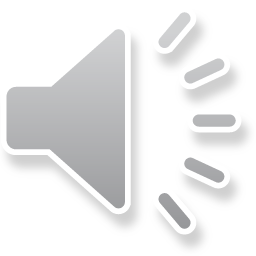 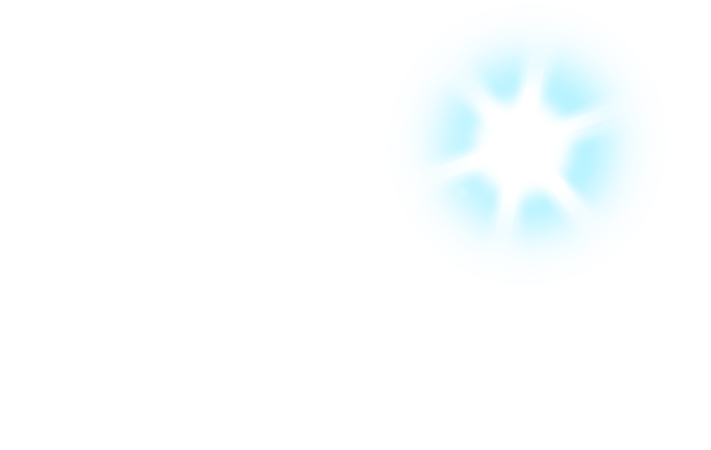 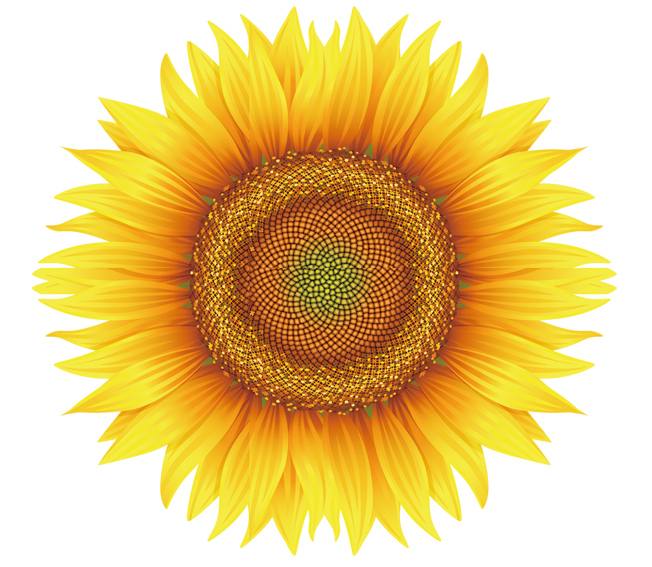 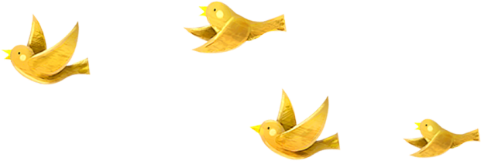 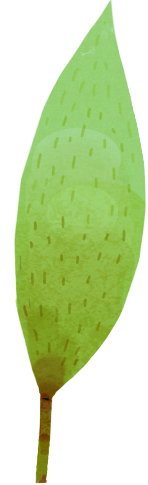 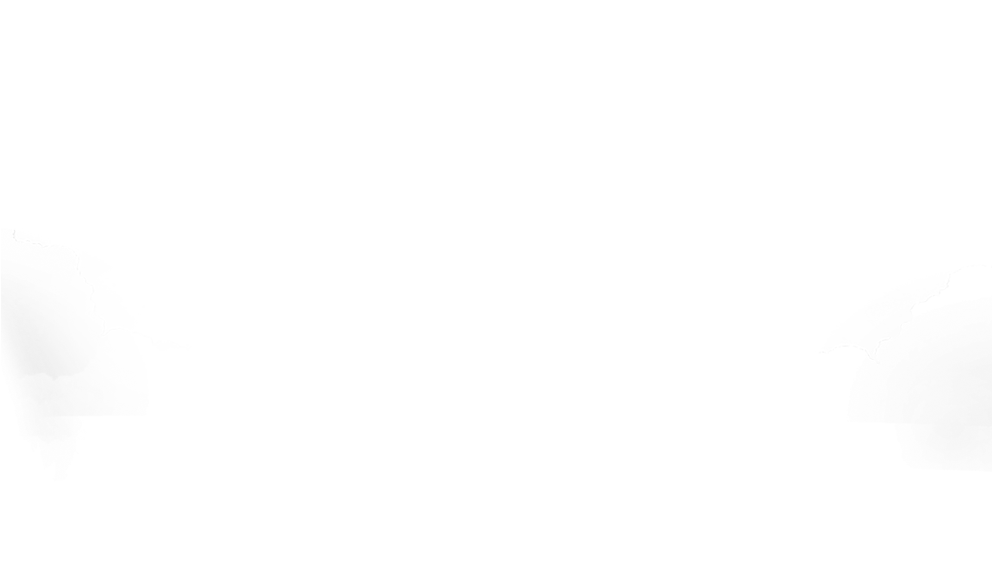 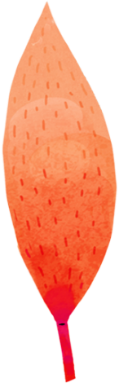 Chào các em !text here
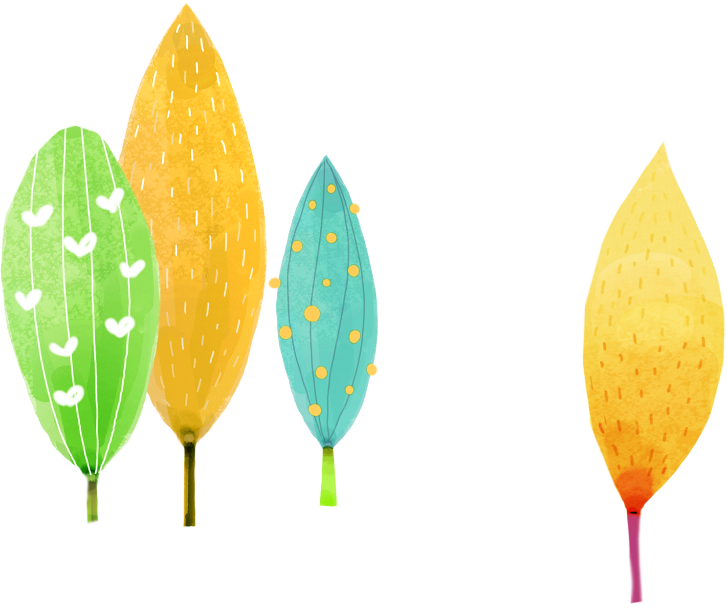 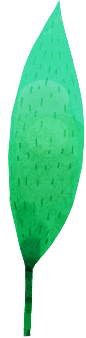 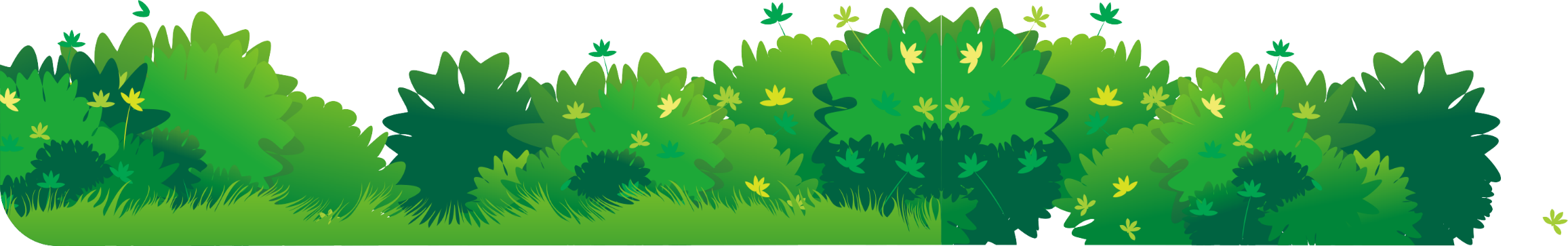 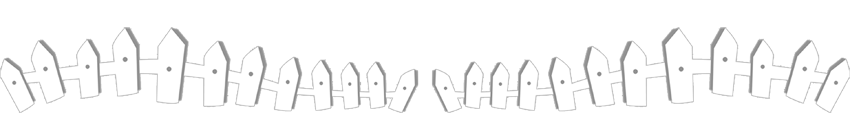 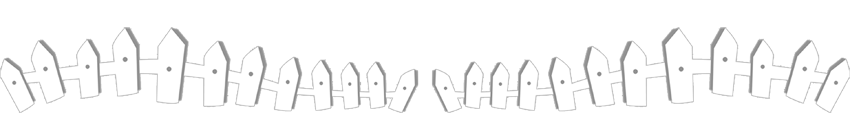 Giáo viên: Đỗ Thị Hoa
[Speaker Notes: 更多模板请关注：https://haosc.taobao.com]
Tiết 1
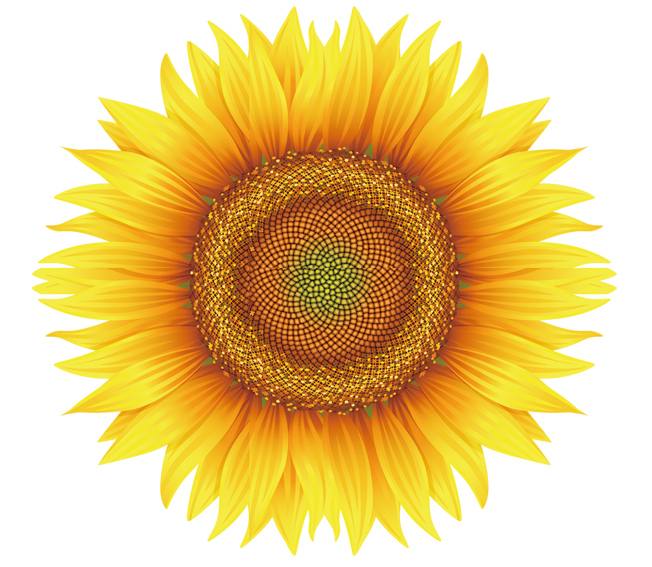 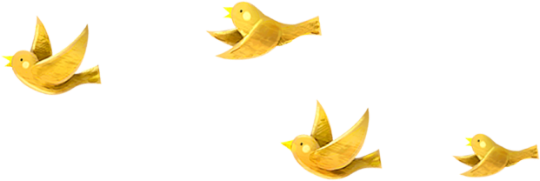 1
Ôn và 
Khởi động
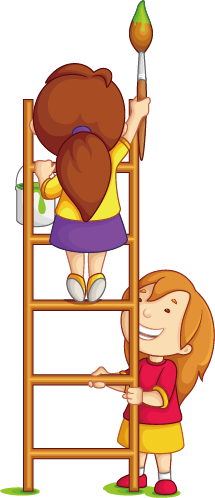 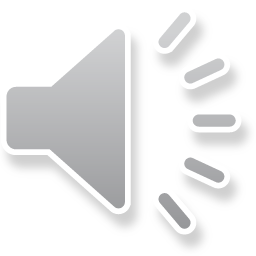 Đọc
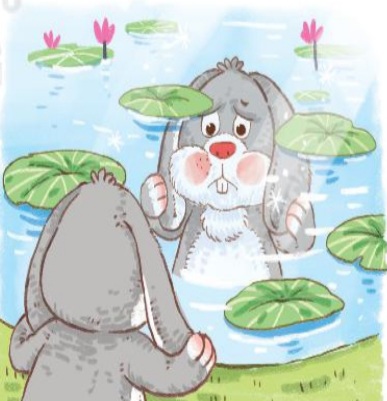 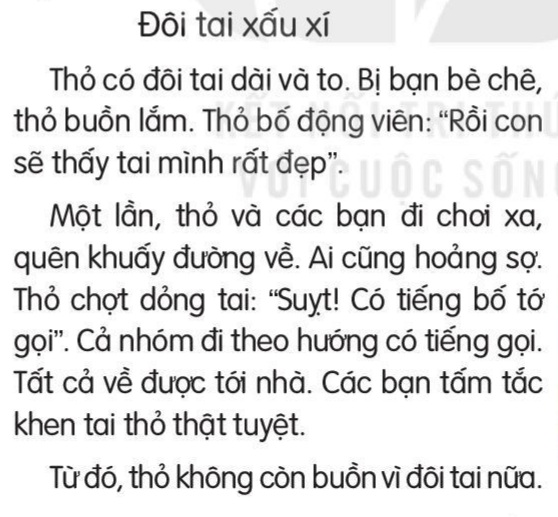 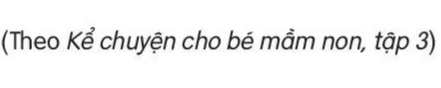 1. Thỏ buồn vì bạn bè chê đôi tai vừa dài vừa to.
1. Vì sao thỏ buồn ?
2. Trong lần đi chơi xa thỏ và các bạn quên khuấy đường về.
2. Chuyện gì xảy ra trong lần  thỏ và các bạn đi chơi xa?
Thứ sáu ngày 12 tháng 1 năm 2024
Tiếng Việt
Bài 3:  BẠN CỦA GIÓ
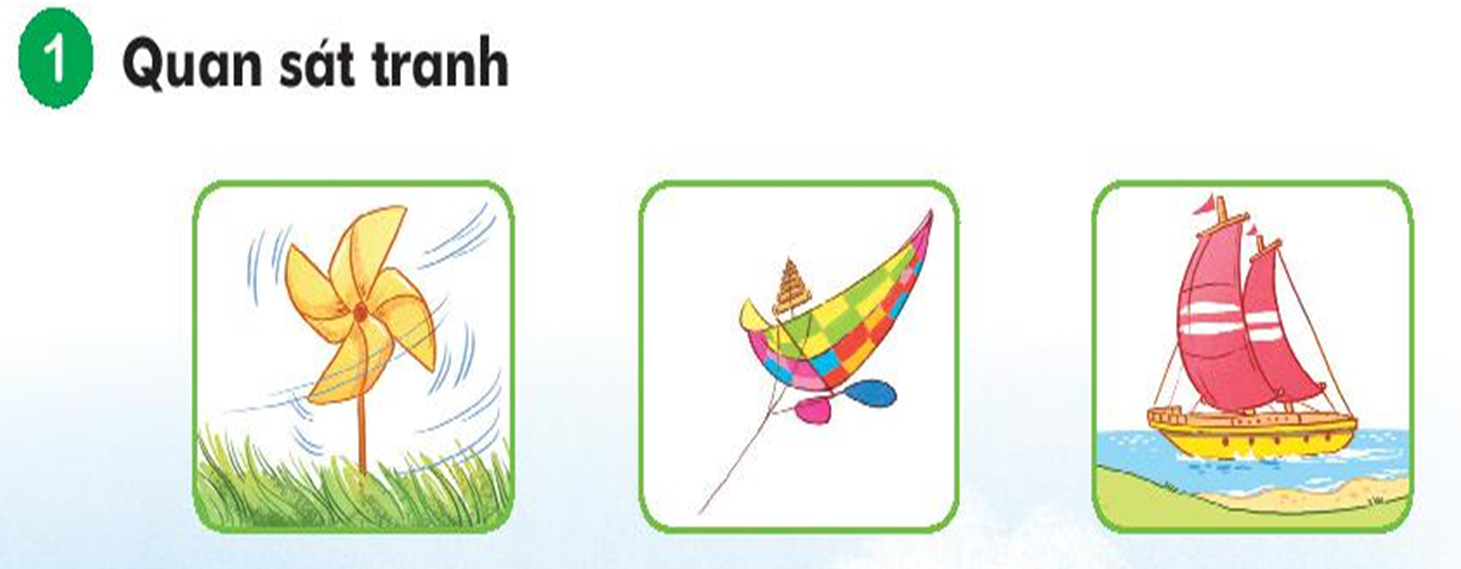 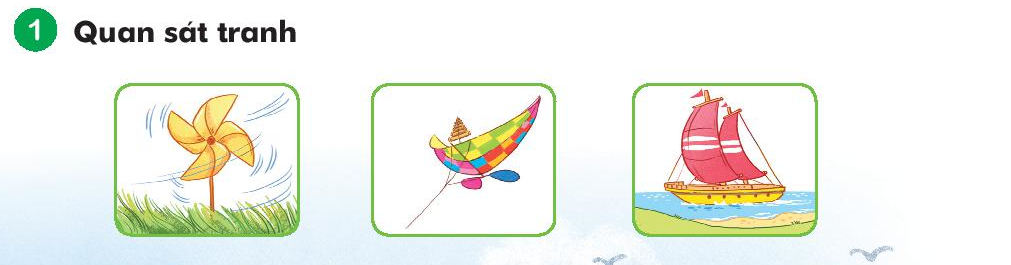 a. Tranh vẽ chong chóng, con diều, thuyền buồm.
a. Tranh vẽ những vật gì?
b. Nhờ đâu mà những vật đó có thể chuyển động?
b. Nhờ có gió mà những  vật đó có thể chuyển động.
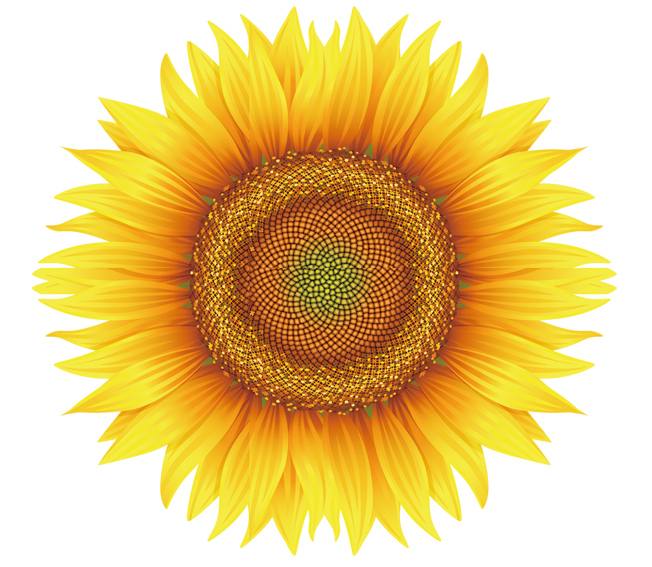 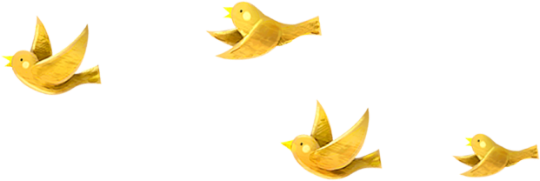 2
Đọc
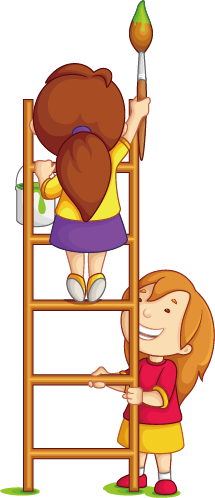 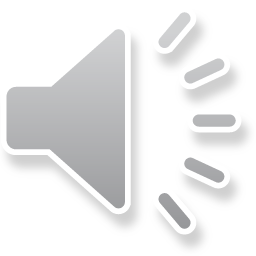 Thứ sáu ngày 12 tháng 1 năm 2024
Tiếng Việt
Bài 3:  BẠN CỦA GIÓ
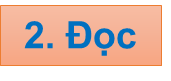 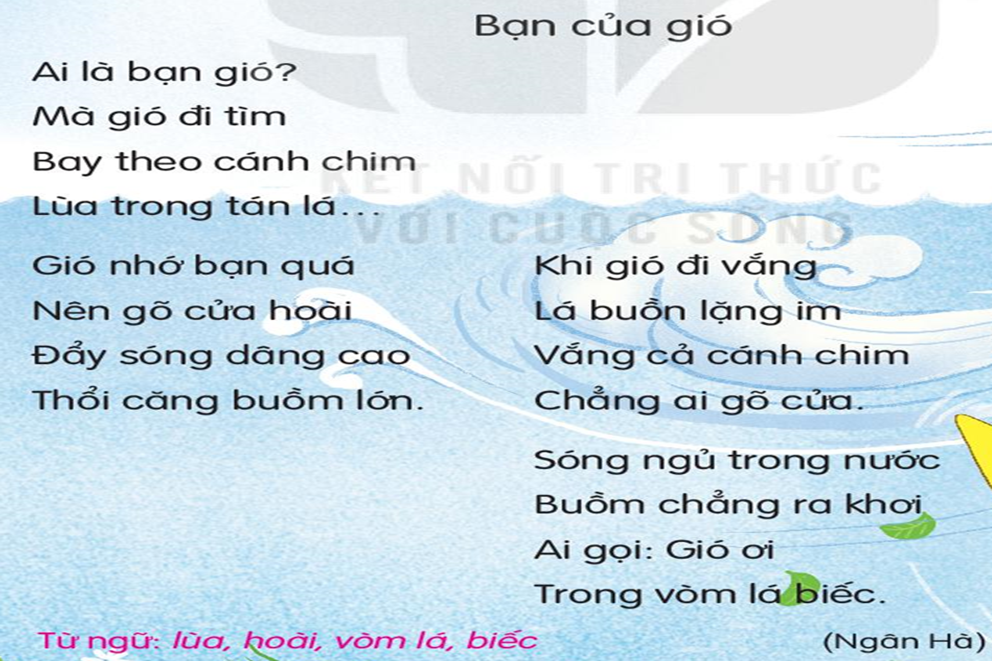 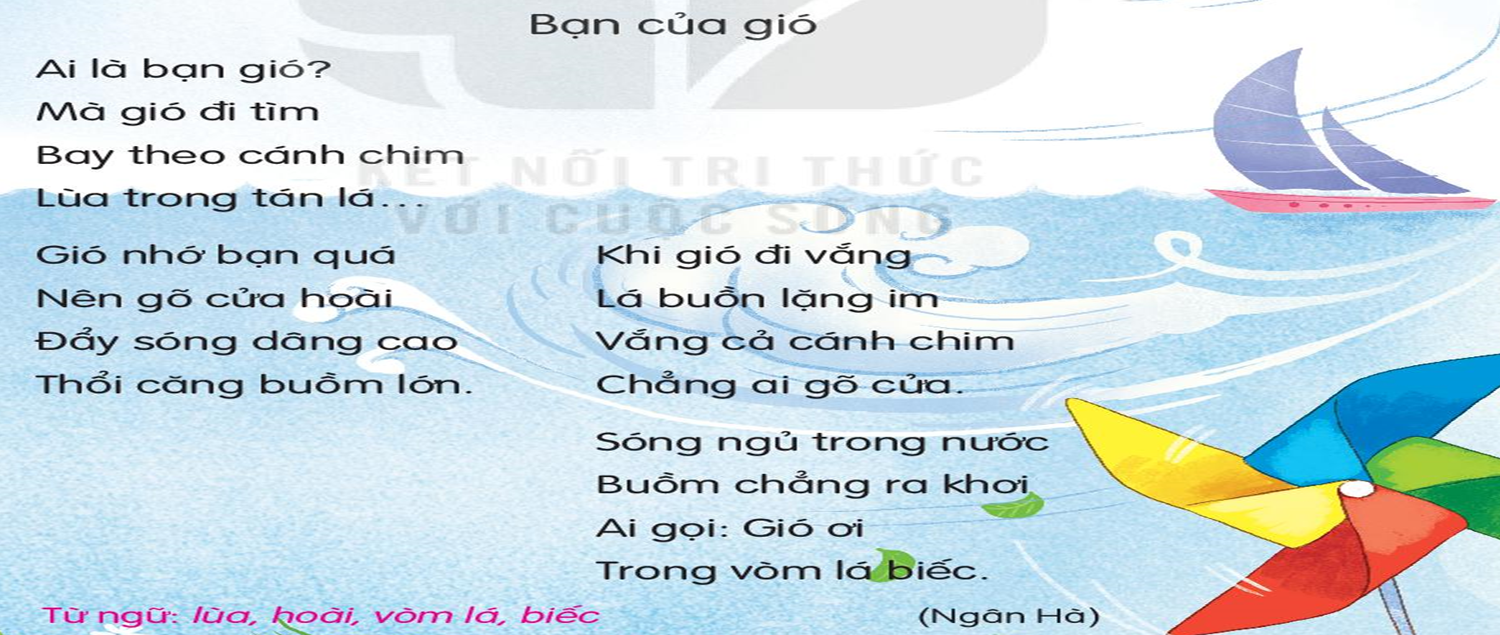 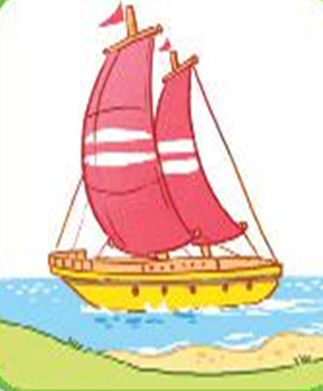 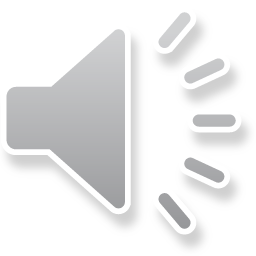 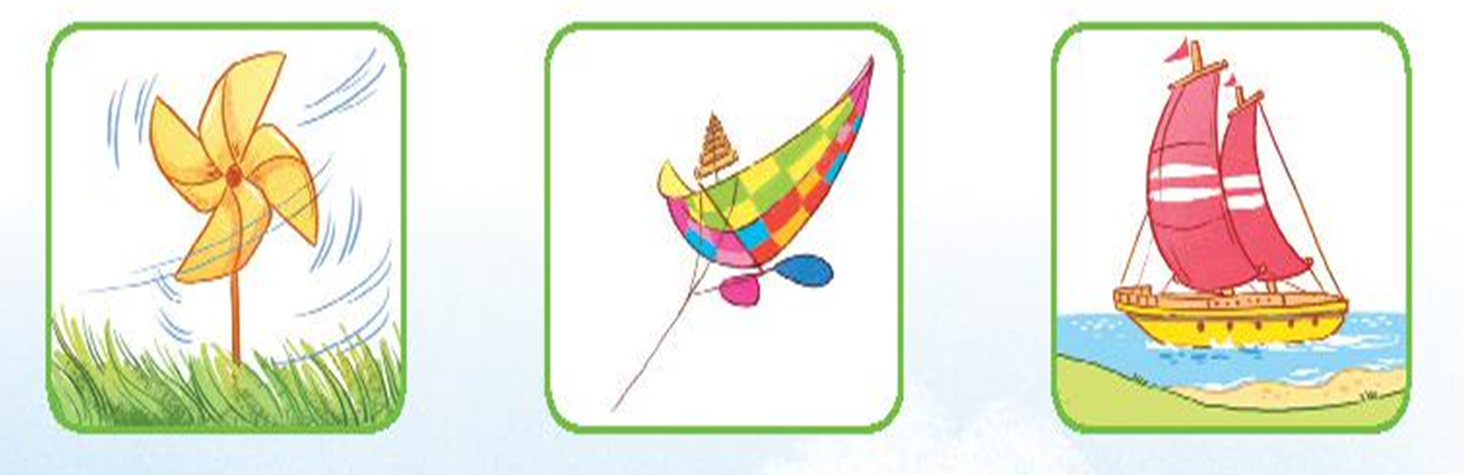 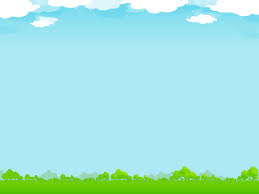 Thứ sáu ngày 12 tháng 1 năm 2024
Tiếng Việt
Bài 3:  BẠN CỦA GIÓ
Bạn của gió
Khi gió đi vắng
Lá buồn lặng im
Vắng cả cánh chim
Chẳng ai gõ cửa.

Sóng ngủ trong nước
Buồm chẳng ra khơi
Ai gọi: Gió ơi
Trong vòm lá biếc.
Ai là  bạn gió?
Mà gió  đi tìm
Bay theo  cánh chim
Lùa trong  tán lá…

Gió nhớ bạn quá
Nên gõ cửa hoài
Đẩy sóng dâng cao
Thổi căng buồm lớn.
(Ngân Hà)
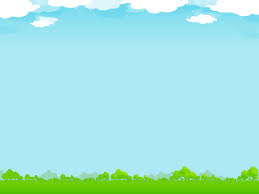 Thứ sáu ngày 12 tháng 1 năm 2024
Tiếng Việt
Bài 3:  BẠN CỦA GIÓ
Ai là  bạn gió?
Mà gió  đi tìm
Bay theo  cánh chim
Lùa trong  tán lá…

.
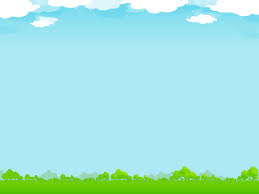 Thứ sáu ngày 12 tháng 1 năm 2024
Tiếng Việt
Bài 3:  BẠN CỦA GIÓ
Bạn của gió
Ai là  bạn gió?
Mà gió  đi tìm
Bay theo  cánh chim
Lùa trong  tán lá…

Gió nhớ bạn quá
Nên gõ cửa ra hoài
Đẩy sóng dâng cao
Thổi căng buồm lớn.
Khi gió đi vắng
Lá buồn lặng im
Vắng cả cánh chim
Chẳng ai gõ cửa.

Sóng ngủ trong nước
Buồm chẳng ra khơi
Ai gọi: Gió ơi
Trong vòm lá biếc.
1
3
2
4
(Ngân Hà)
lùa:
vòm lá:
luồn qua nơi có chỗ trống hẹp.
nhiều cành lá trên cây đan xen nhau tạo thành  hình khum úp xuống.
biếc :
xanh đẹp mắt.
hoài:
mãi không thôi, mãi không dứt.
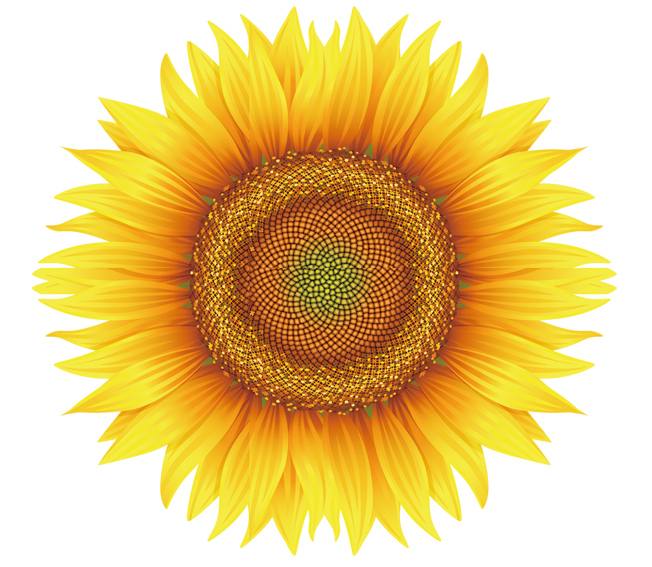 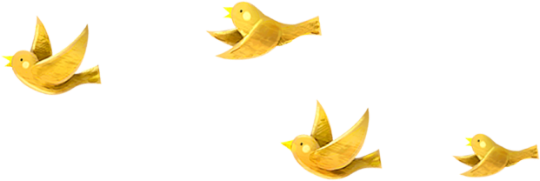 3
Tìm tiếng
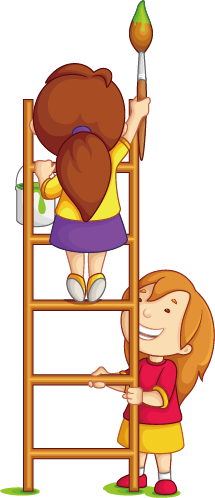 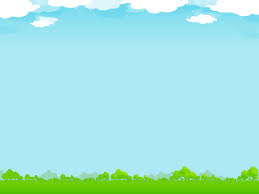 Thứ sáu ngày 12 tháng 1 năm 2024
Tiếng Việt
Bài 3:  BẠN CỦA GIÓ
3. Tìm trong hai khổ thơ cuối những tiếng cùng vần với nhau.
3
Bạn của gió
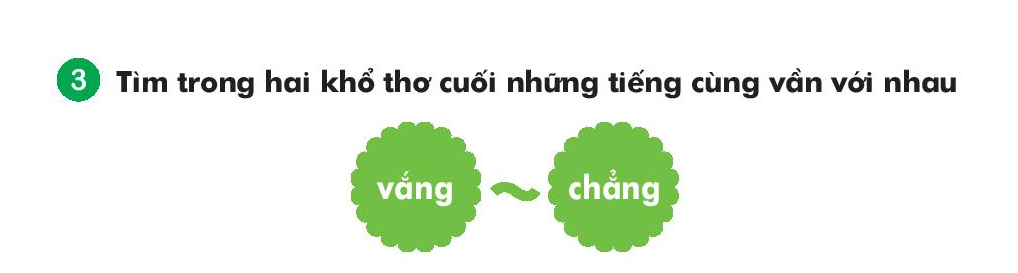 Ai là  bạn gió?
Mà gió  đi tìm
Bay theo  cánh chim
Lùa trong  tán lá…

Gió nhớ bạn quá
Nên gõ cửa hoài
Đẩy sóng dâng cao
Thổi căng buồm lớn.
Khi gió đi vắng
Lá buồn lặng im
Vắng cả cánh chim
Chẳng ai gõ cửa.

Sóng ngủ trong nước
Buồm chẳng ra khơi
Ai gọi: Gió ơi
Trong vòm lá biếc.
1
3
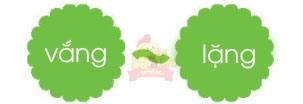 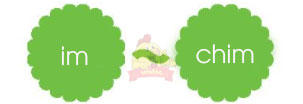 2
4
khơi
trong
sóng
ơi
(Ngân Hà)
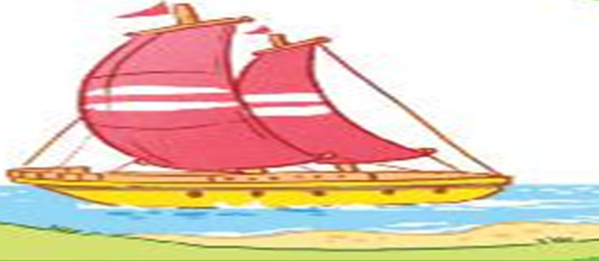 Thứ năm ngày 12 tháng 1 năm 2024
Tiếng Việt
Bài 3:  BẠN CỦA GIÓ
4.  Viết  tiếng cùng vần với mỗi tiếng sau:
M: vắng – chẳng ;    im – chim ;   khơi – ơi ;
sóng – trong ;  vắng – lặng
Tiết 2
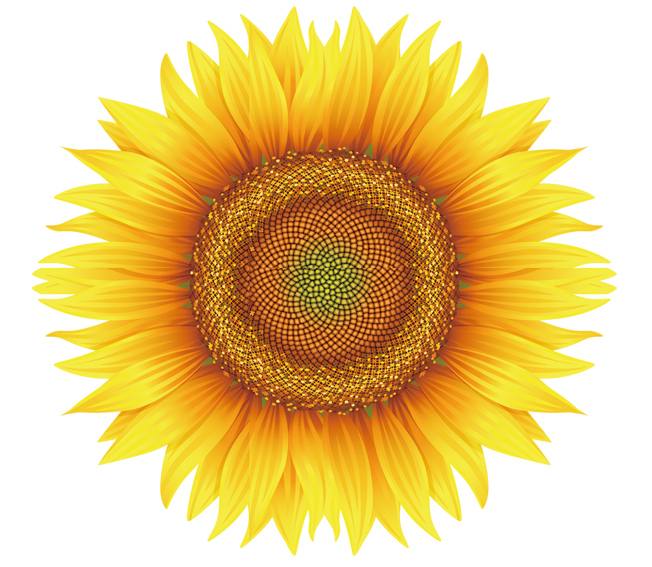 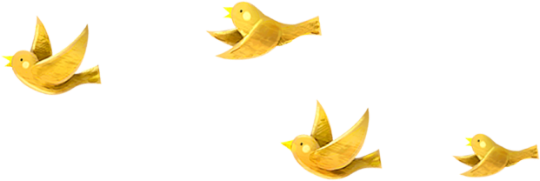 1
Khởi động
Ai nhanh hơn
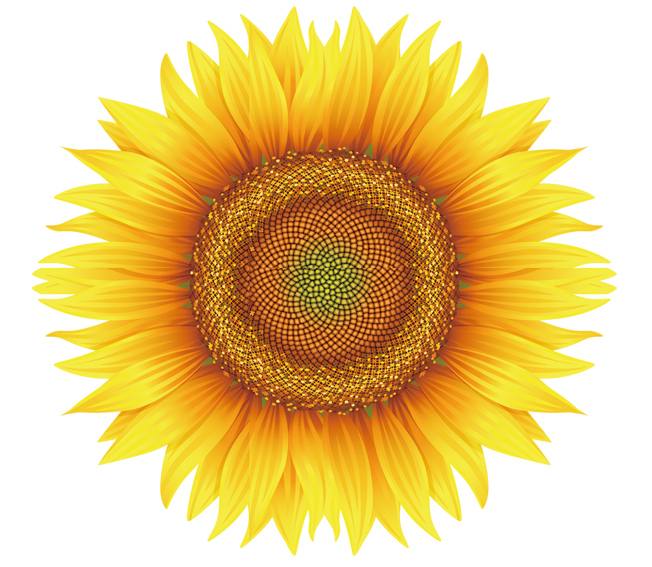 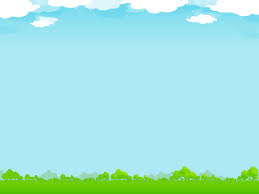 Gió nhớ bạn, gió làm gì?
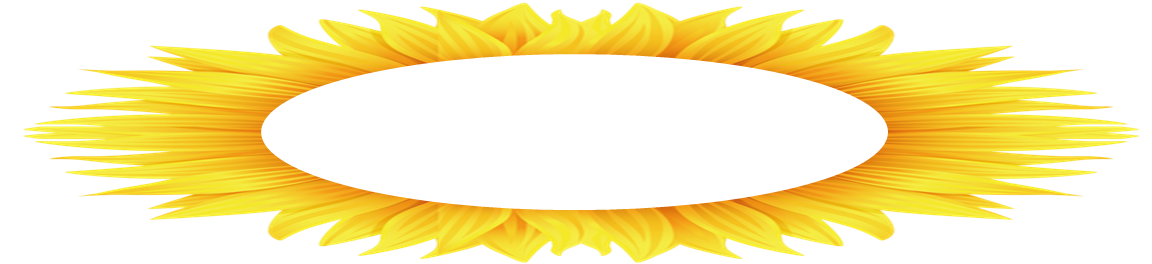 A. Gió gõ cửa
A. Gió khóc
B. Gió cười
C. Gió gõ cửa
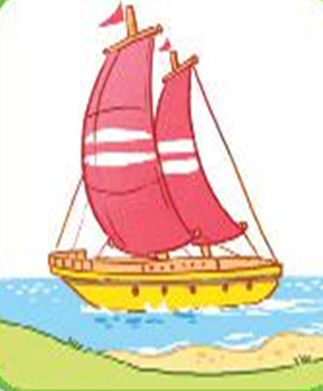 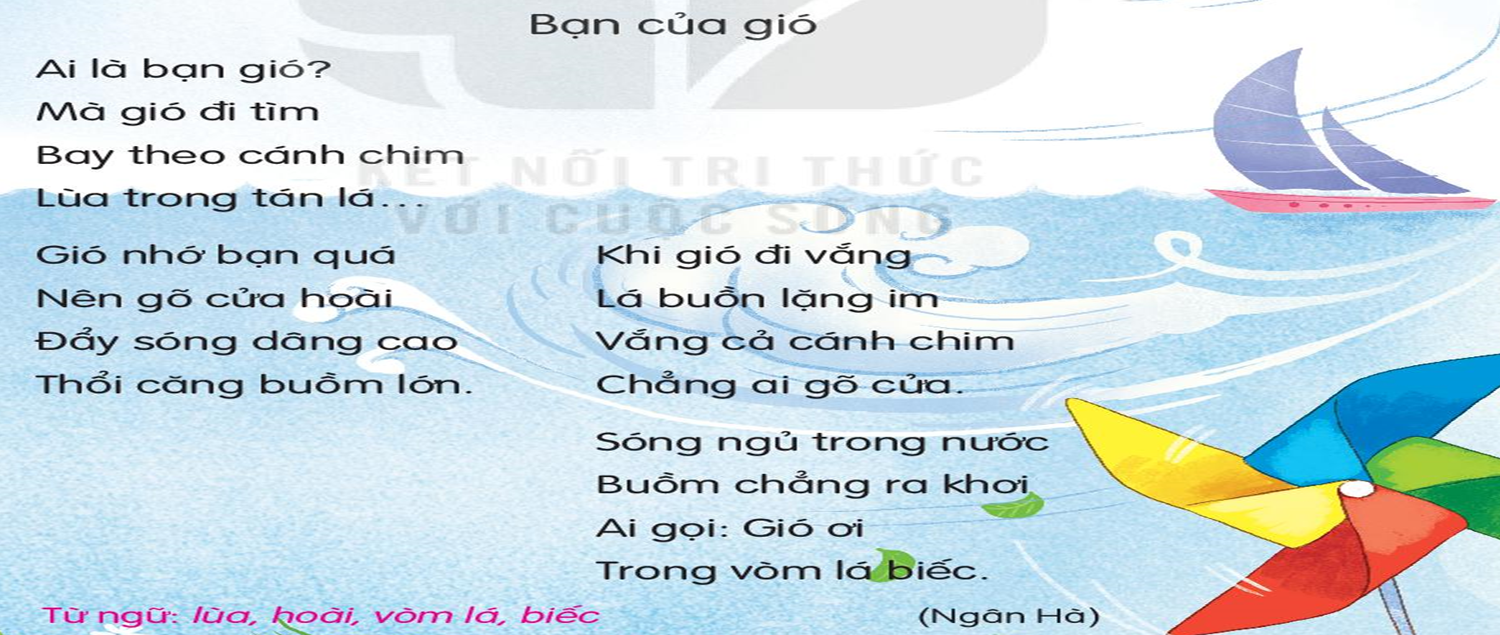 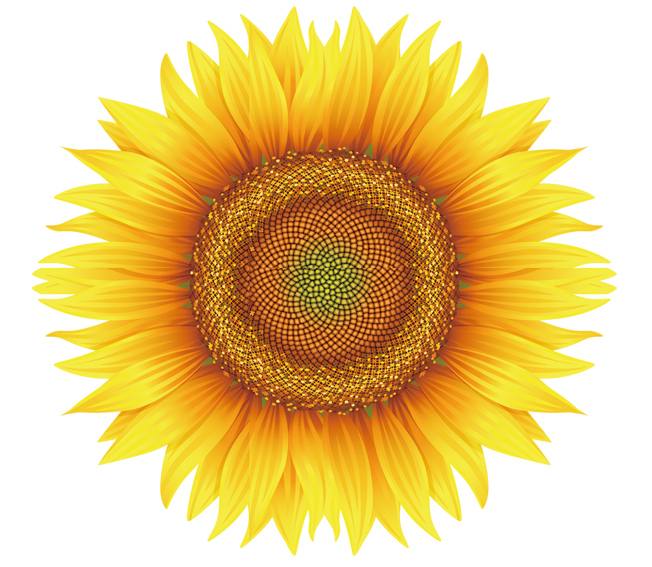 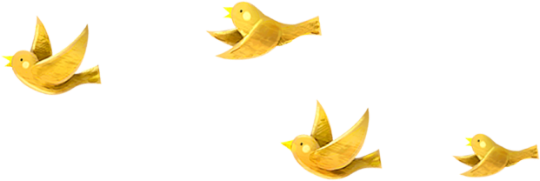 4
Trả lời 
câu hỏi
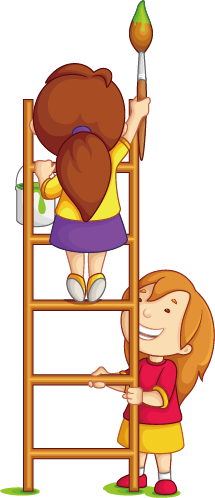 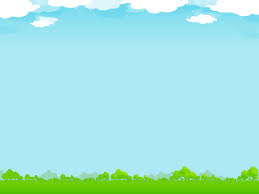 Thứ sáu ngày 12 tháng 1 năm 2024
Tiếng Việt
Bài 3:  BẠN CỦA GIÓ
3. Trả lời câu hỏi
4
Bạn của gió
a. Ở khổ thơ thứ nhất , để tìm bạn thì gió đã bay trong cánh chim, lùa trong tán lá.
Ai là  bạn gió?
Mà gió  đi tìm
Bay theo  cánh chim
Lùa trong  tán lá…

Gió nhớ bạn quá
Nên gõ cửa hoài
Đẩy sóng dâng cao
Thổi căng buồm lớn.
Khi gió đi vắng
Lá buồn lặng im
Vắng cả cánh chim
Chẳng ai gõ cửa.

Sóng ngủ trong nước
Buồm chẳng ra khơi
Ai gọi: Gió ơi
Trong vòm lá biếc.
a. Ở khổ thơ thứ nhất , gió đã làm gì để tìm bạn?
1
3
b. Khi nhớ bạn, gió đã gõ cửa, đẩy sóng dâng cao, thổi căng buồm lớn.
b. Gió làm gì khi nhớ bạn ?
c. Điều gì xảy ra khi gió đi vắng ?
c. Khi gió đi vắng thì:  lá buồn lặng im, vắng  cả cánh chim, chẳng ai gõ cửa, sóng ngủ, buồm chẳng ra khơi
2
4
(Ngân Hà)
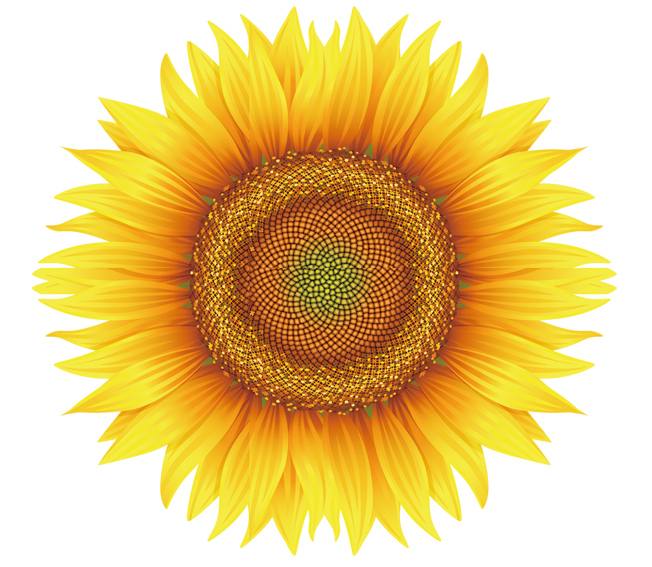 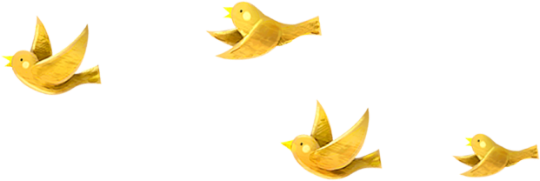 5
Học thuộc lòng
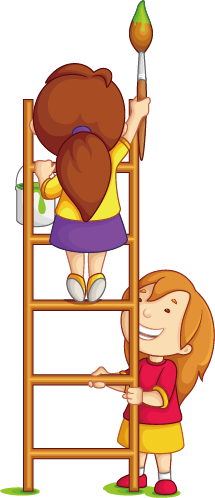 Bạn của gió
Khi gió đi vắng
Lá buồn lặng im
Vắng cả cánh chim
Chẳng ai gõ cửa.
3
Thứ sáu ngày 13 tháng 1 năm 2023
Tiếng Việt
Bài 3:  BẠN CỦA GIÓ
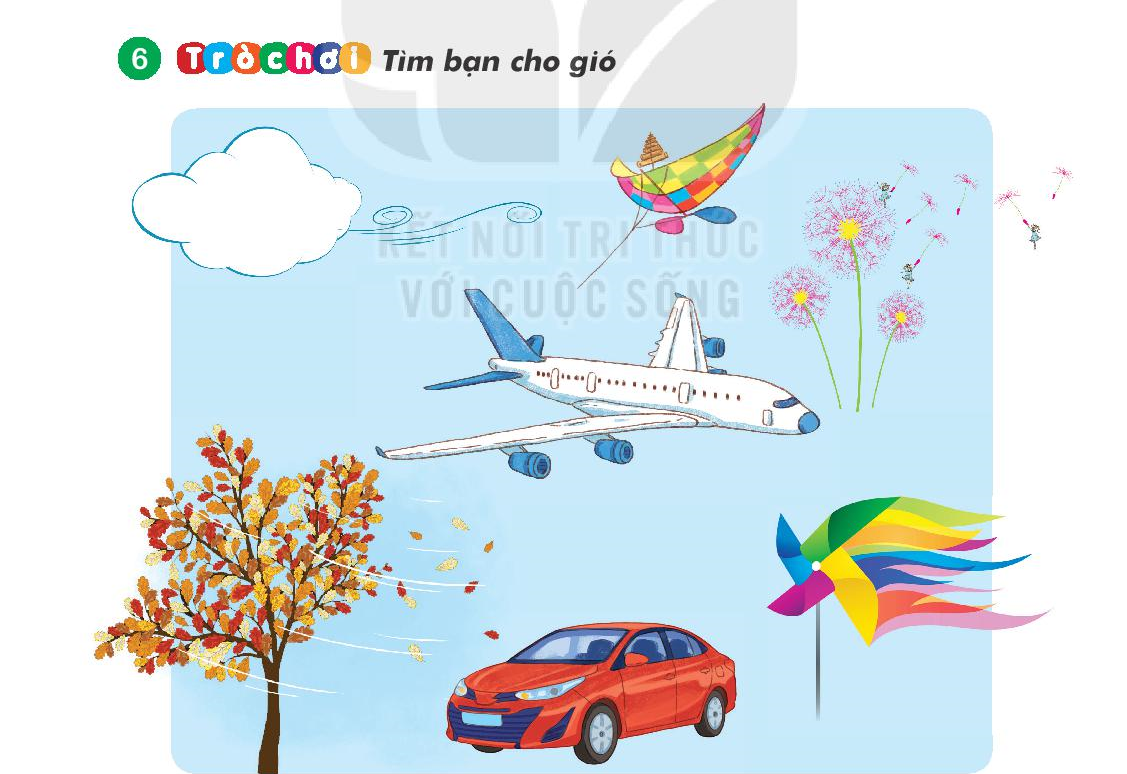 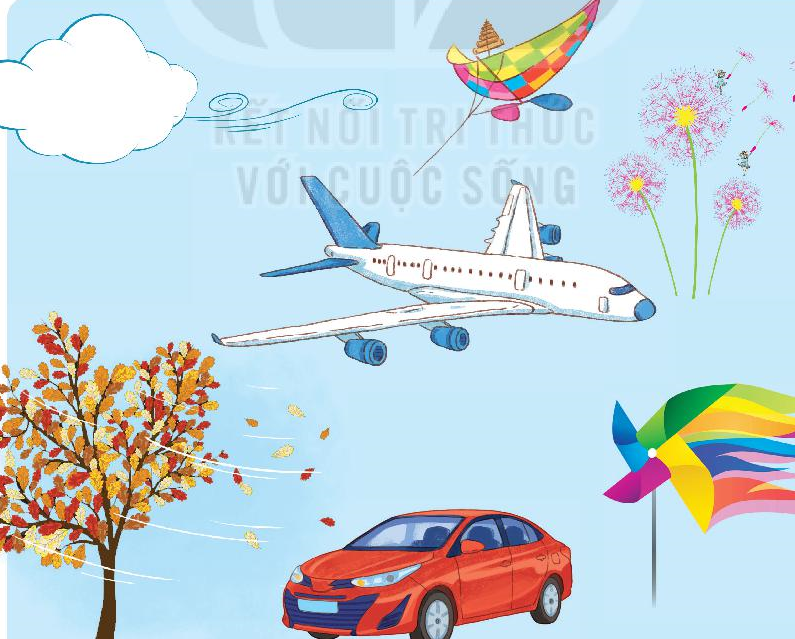 Thứ sáu ngày 12 tháng 1 năm 2024
Tiếng Việt
Bài 3:  BẠN CỦA GIÓ
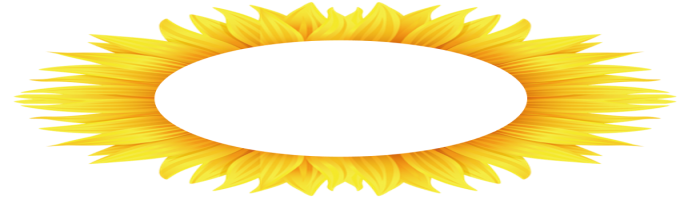 Dặn dò
* Về nhà đọc cho bố, mẹ, người thân nghe bài thơ : Bạn của gió
* Chuẩn bị bài 4: Giải thưởng tình bạn ( Trang 14,15)
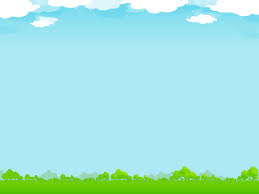 Thứ sáu ngày 12 tháng 1 năm 2024
Tiếng Việt
Bài 3:  BẠN CỦA GIÓ
Bạn của gió
Khi gió đi vắng
Lá buồn lặng im
Vắng cả cánh chim
Chẳng ai gõ cửa.

Sóng ngủ trong nước
Buồm chẳng ra khơi
Ai gọi: Gió ơi
Trong vòm lá biếc.
Ai là  bạn gió?
Mà gió  đi tìm
Bay theo  cánh chim
Lùa trong  tán lá…

Gió nhớ bạn quá
Nên gõ cửa hoài
Đẩy sóng dâng cao
Thổi căng buồm lớn.
(Ngân Hà)